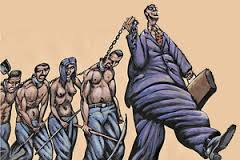 Торгівля людьми 
(трафікінг)
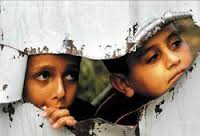 Скажемо НІ
Жертви торгівли 
людьми
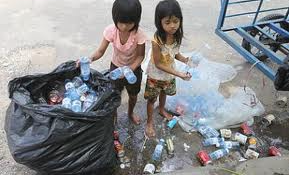 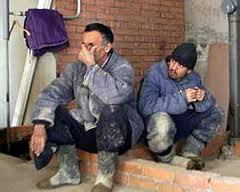 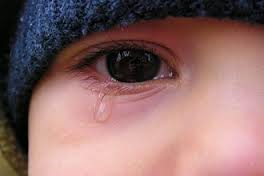 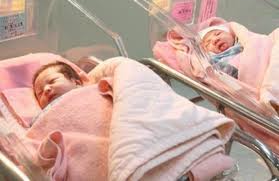 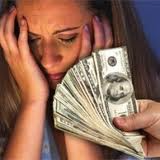 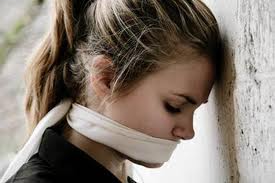 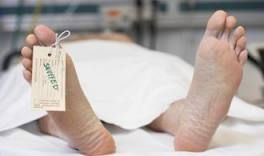 Торгівля людьми – грубе порушення прав людини